„Monitoring M3“Vybrané výsledky UTB ve Zlíně v M3 za léta 2019-2021
Jan Kalenda
09/10. 06. 2022 | UTB ve Zlíně
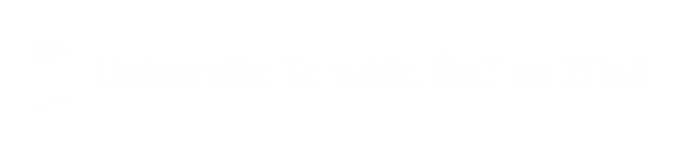 ÚVOD
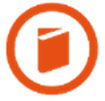 Monitoring se zaměřil na průběžné sledování indikátorů v M3 dle Metodiky 17+ (RVVI).

Předmětem sledování byly kvantitativní indikátory v rámci společenské relevance výzkumu UTB v letech 2019 až 2021 (I3.2, I3.3, I3.4, I3.5 a I3.6).
Indikátory jsou srovnány s výsledky UTB v letech 2014 až 2018 (předcházející cyklus hodnocení).
Cílem monitoringu je popsat trendy v plnění klíčových metrik vzhledem k druhému cyklu hodnocení za léta 2019 až 2023.
Indikátor 3.2 - Projekty aplikovaného výzkumu
Pozitivní trendy: Výrazné překročení hodnot z minulých období hodnocení
Indikátor 3.2 - Projekty aplikovaného výzkumu
Pozitivní trendy: Výrazné překročení hodnot z minulých období hodnocení
Indikátor 3.3 - Projekty podporované zahraničním poskytovatelem
V případě tohoto ukazatele prozatím zaostáváme, ALE…..
Indikátor 3.3 - Projekty podporované zahraničním poskytovatelem
ALE v případě projektů v roli účastníka jsme se výrazně zlepšili.

Téměř všechny fakulty jsou součástí nějakých mezinárodních výzkumných konsorcií
Indikátor 3.3 – Smluvní výzkum
Pozitivně lze hodnotit rozšiřování spektra fakult, které se zapojují do smluvního výzkumu.
Indikátor 3.4 - Výnosy z neveřejných zdrojů (mimo granty a smluvní výzkum)
Výnosy z neveřejných zdrojů jsou na technicky orientovaných součástech (Ford 1 a 2) srovnatelné či vyšší než v minulém období.

V případě ostatní součástí je jejich objem po 3 letech sledování výrazně nižší.
Indikátor 3.5 Významné výsledky aplikovaného výzkumu s ekonomickým dopadem na společnost
Indikátor 3.6 Významné výsledky aplikovaného výzkumu s jiným než ekonomickým dopadem na společnost
Poznámka: Maximálně lze uvést 5 výsledků za hodnocené období
Závěry I.
V rámci průběžného hodnocení se součásti výrazně zlepšili v objemu projektů aplikovaného výzkumu.
Objem projektů podporovaných zahraničním poskytovatelem je na většině součástí vyšší než v minulém období (zejména projekty v roli dalšího účastníka)
Součásti ve Fordech 1 a 2 vykazují srovnatelné nebo vyšší zisky ze smluvního výzkumu či jiných neveřejných zdrojů. Součásti ve Fordech 5 a 6 mají prozatím objemy nižší.
Výrazné zlepšení součástí, které byly na hraně mezi hodnocení „B“ a „C“ (FAI a FMK). Výrazné zlepšení FLKŘ, které bylo dříve hodnoceno stupněm „D“.
Doporučení
Pokračovat v systematickém zapojování do projektů aplikovaného výzkumu a mezinárodních konsorcií (zejména tam, kde je objem daného výzkumu malý).
Zvýšit zapojení součástí ve Ford 5 a 6 smluvního výzkumu a jiných výnosů z neveřejných zdrojů. 
Vykázat maximum projektů (5) zaměřených na neekonomický dopad na společnost a perfektně je popsat – vytvořit portfolio takovýchto projektů, včetně mediální prezentace.